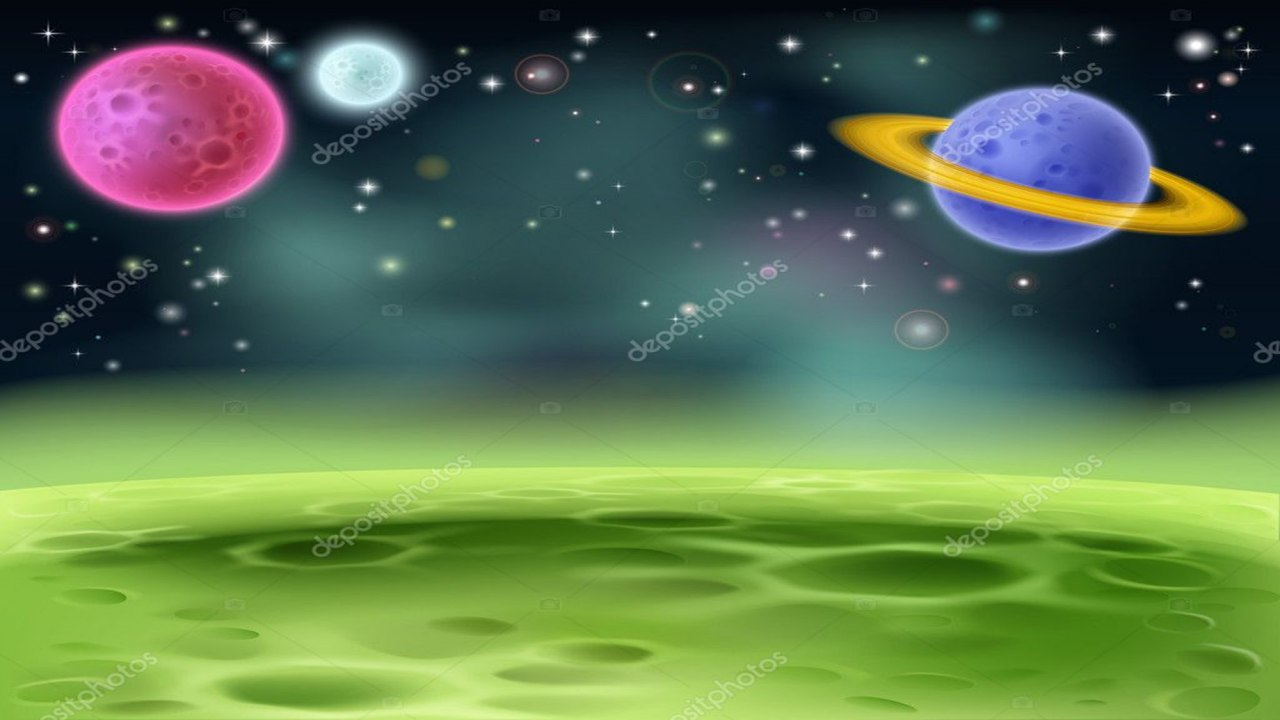 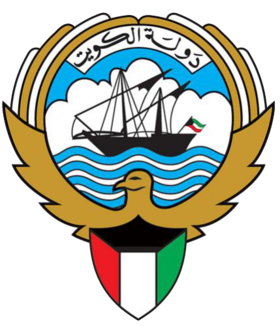 Module 1
Unit 3
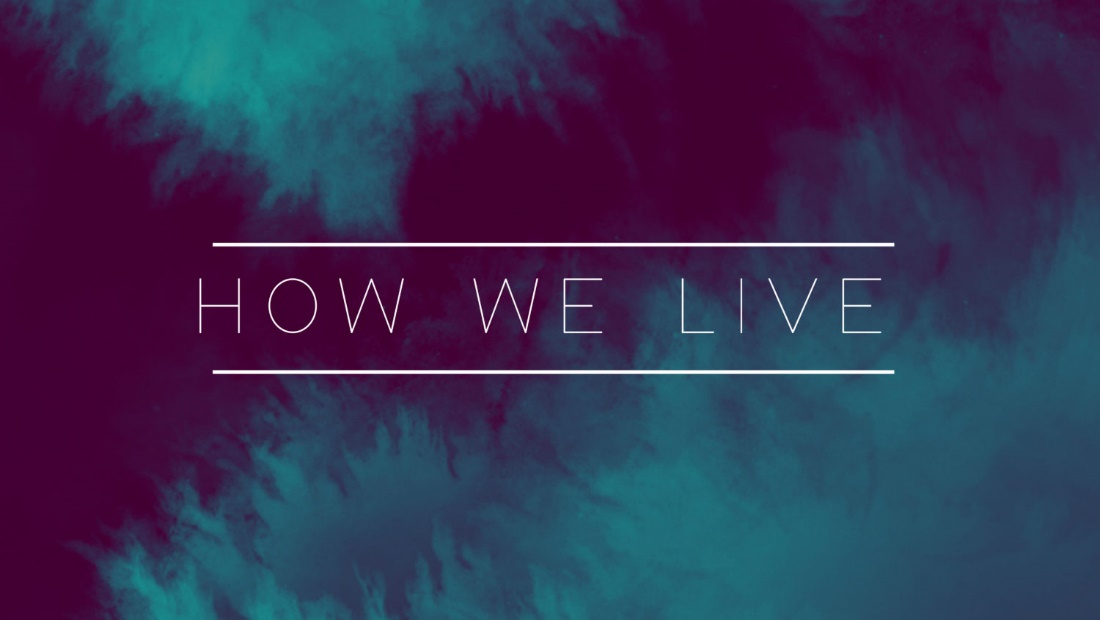 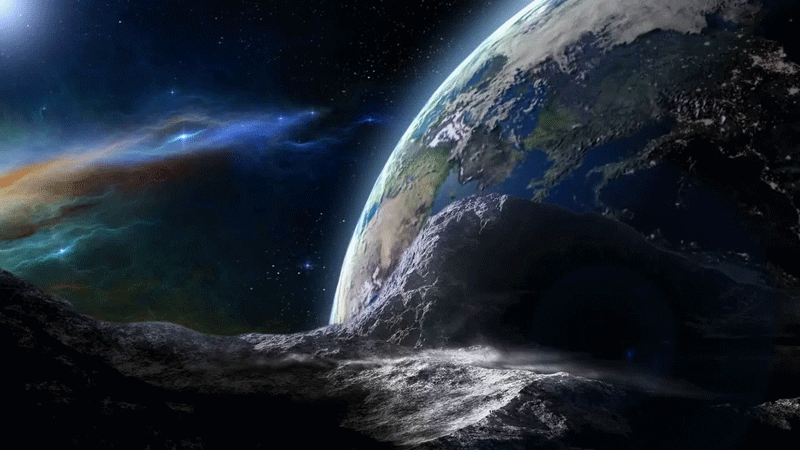 Writing 
SB. / P.32
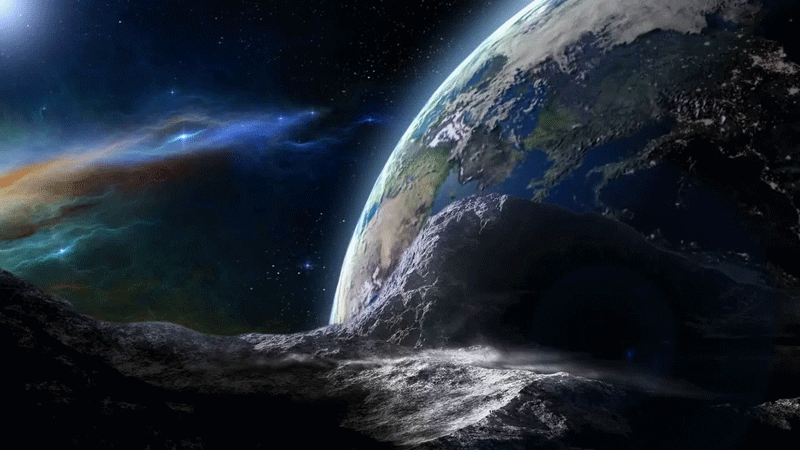 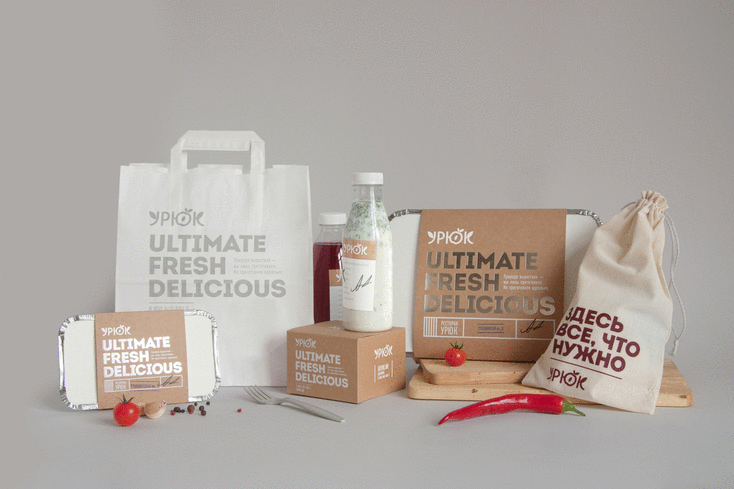 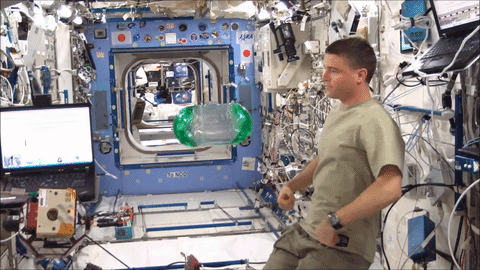 What comes to your mind when you see these pictures?
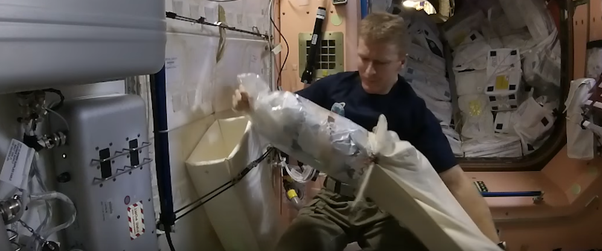 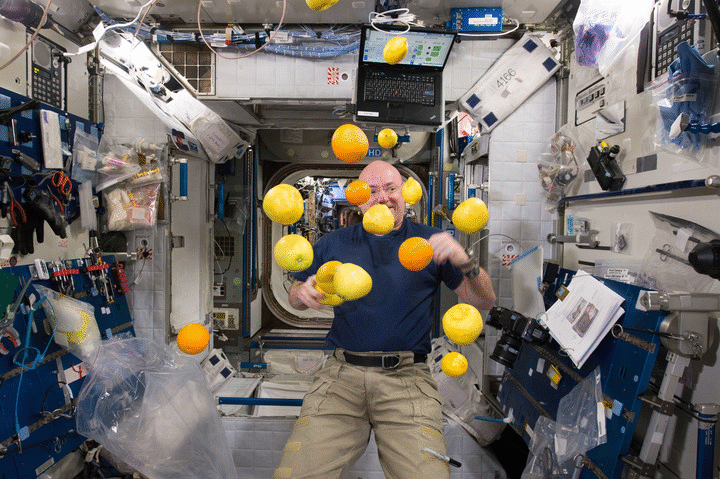 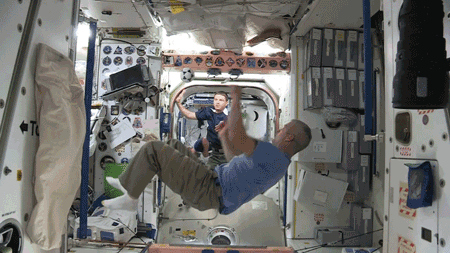 1- What do you think life is on a      space station?
     (easy / difficult / enjoyable ……)
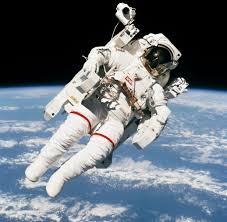 2- Would you like to travel to space? Why?
1- Give three reasons why being in space is like camping.
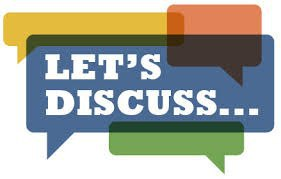 2- What do astronauts eat in space ?
3- Astronauts wear special clothes in space . Discuss.
4- What are the most difficult things astronauts face 
in space?
1- Give three reasons why being in space is like camping.
You use special
 equipment
You have to take 
everything you 
need.
You have to
 dispose of your
 own rubbish.
2-What do astronauts eat in space ?
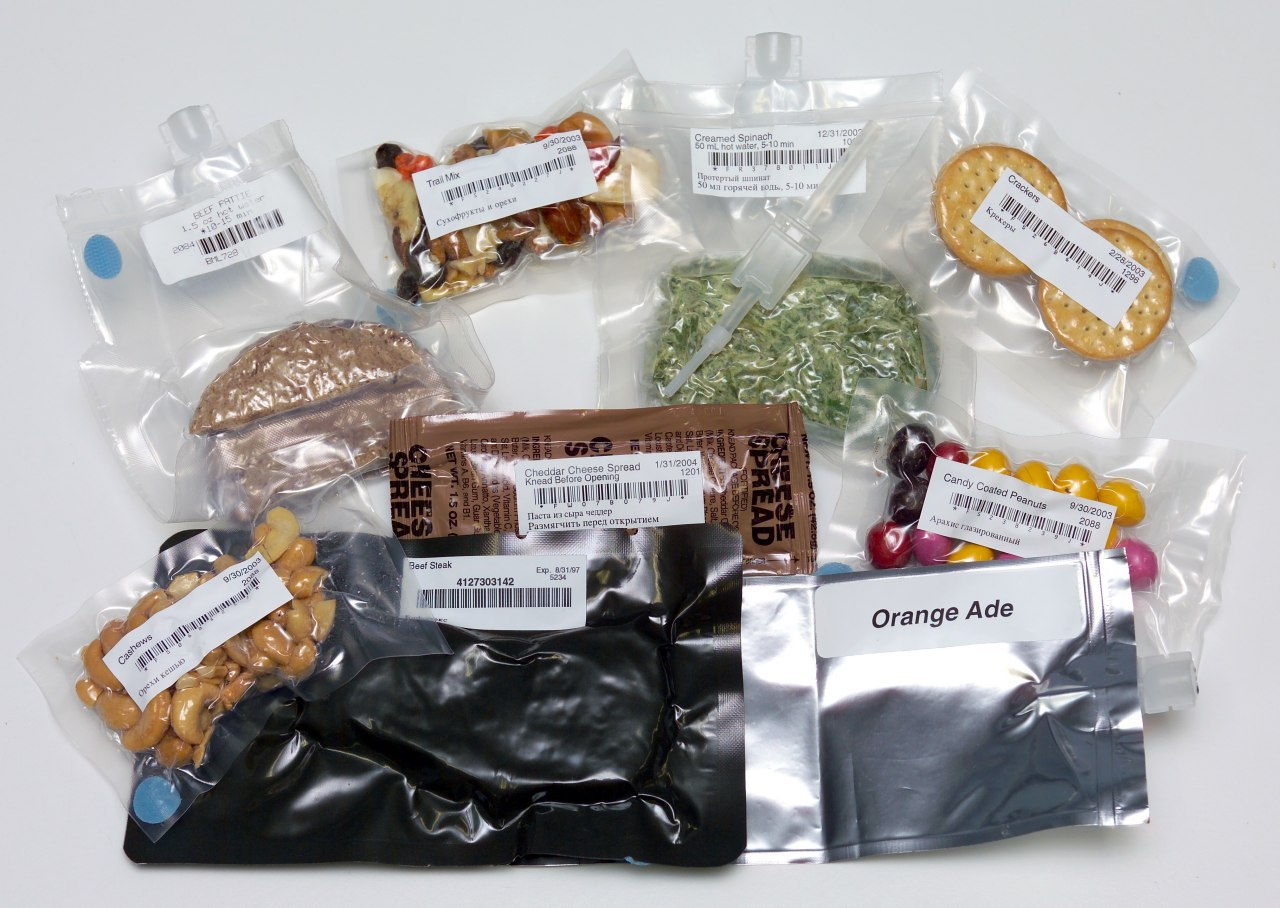 dried
food
tins
bread & meat
vegetables & fruits
3-Astronauts wear special clothes in space. Discuss.
spacesuits with
 finger heaters 
gloves
casual 
clothes
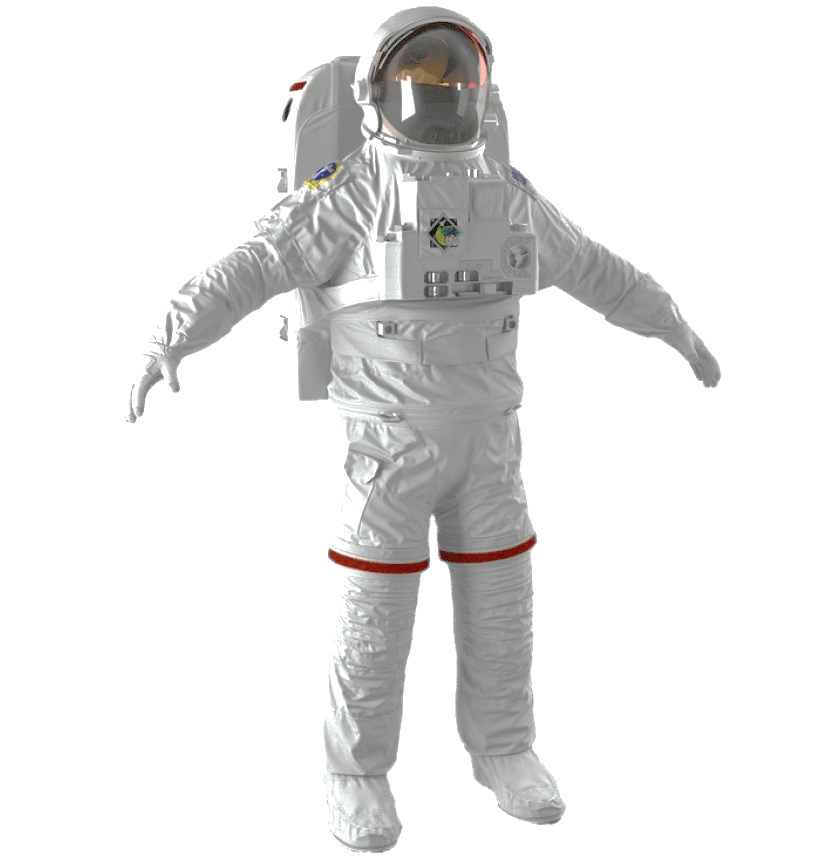 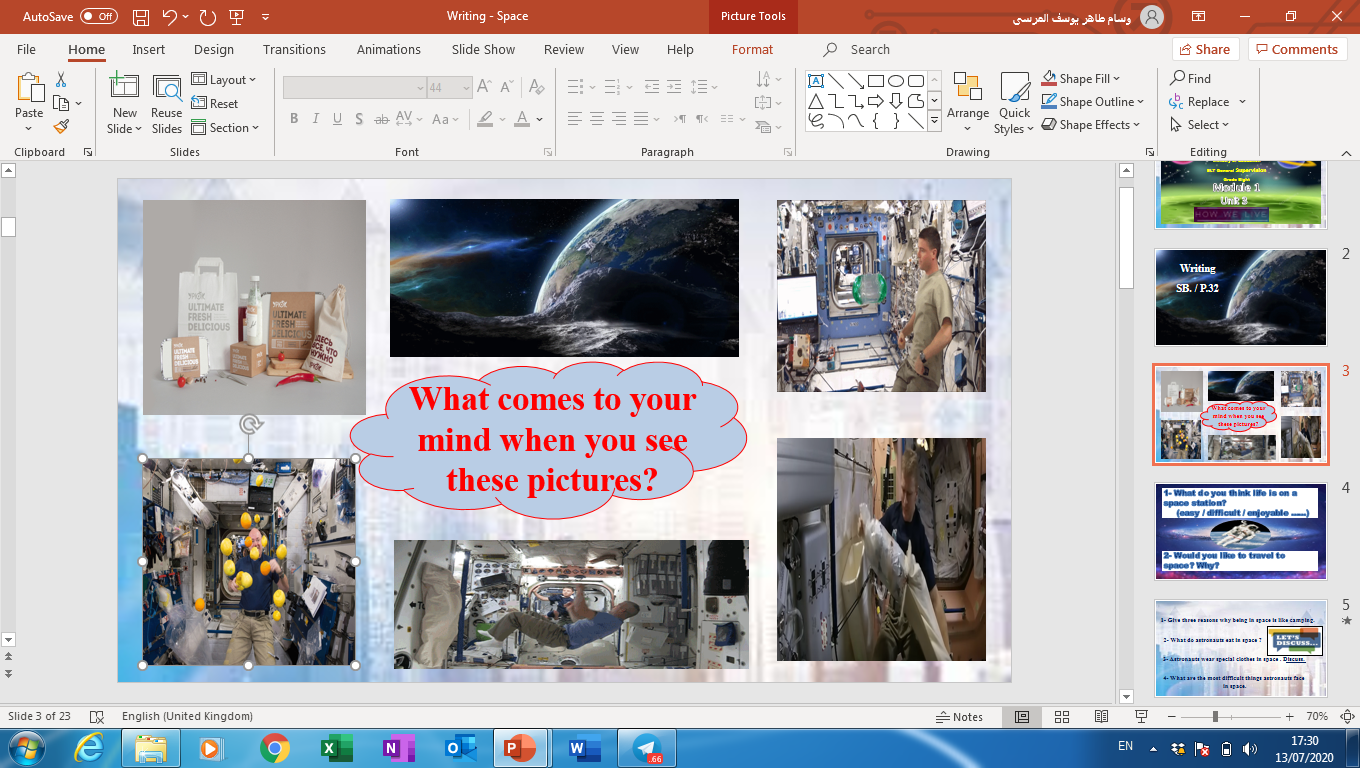 special suits (LES)
4- What are the most difficult things astronauts face in space?
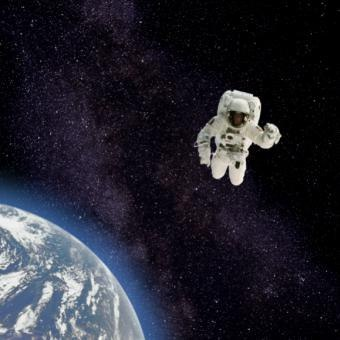 cold
weather
zero
gravity
darkness
Try to fill in this diagram:
Equipment
astronauts 
need
Food & Drinks
 in space
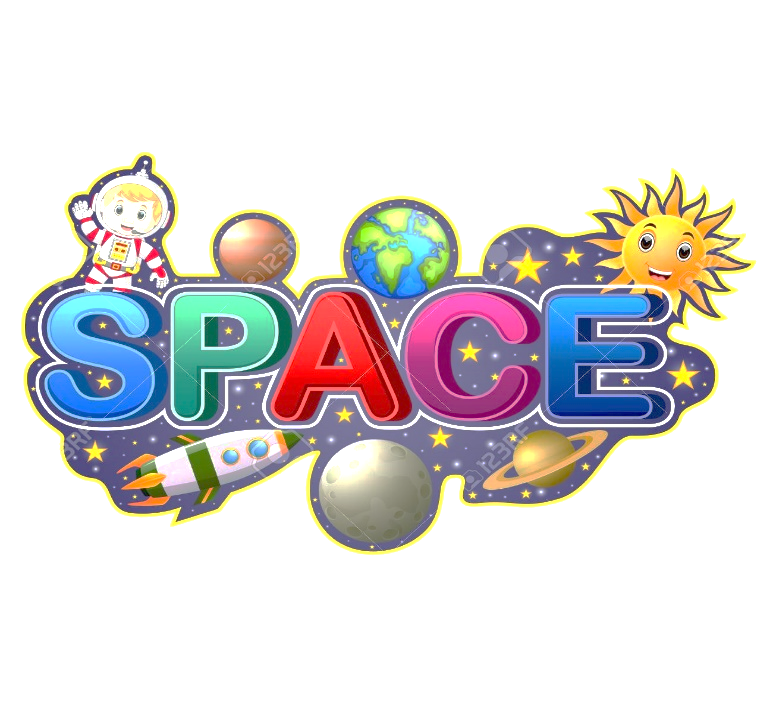 Clothes 
astronauts
need
The most difficult things in space
everything you need like camping
special equipment
dried
&
 tinned
packages 
& containers
Equipment
astronauts 
need
Food & Drinks
 in space
packages of food & drinks
-use straw
-don’t use forks & knives
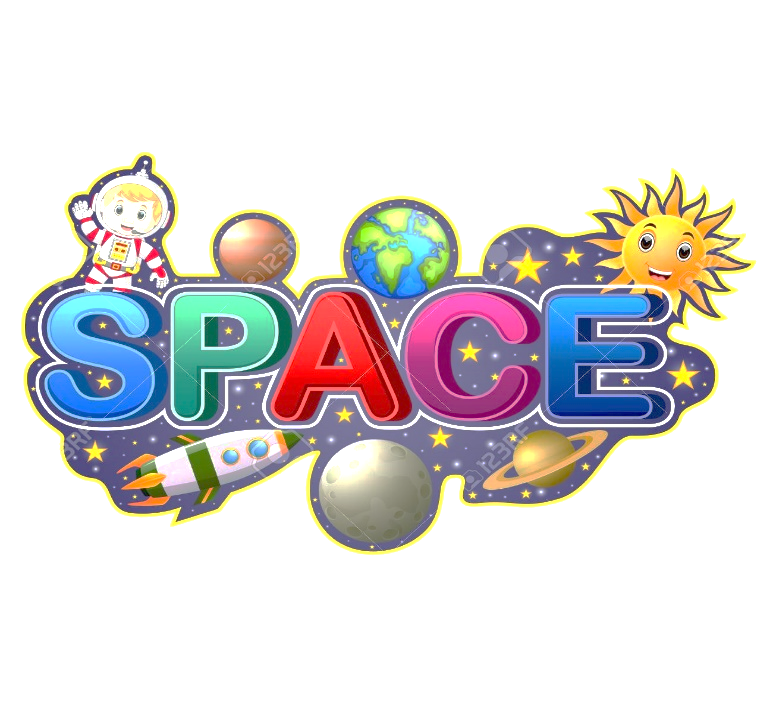 special suits (LES)
zero gravity
Clothes 
astronauts
need
The most difficult things in space
spacesuits with finger heaters gloves
darkness
Casual clothes
cold weather
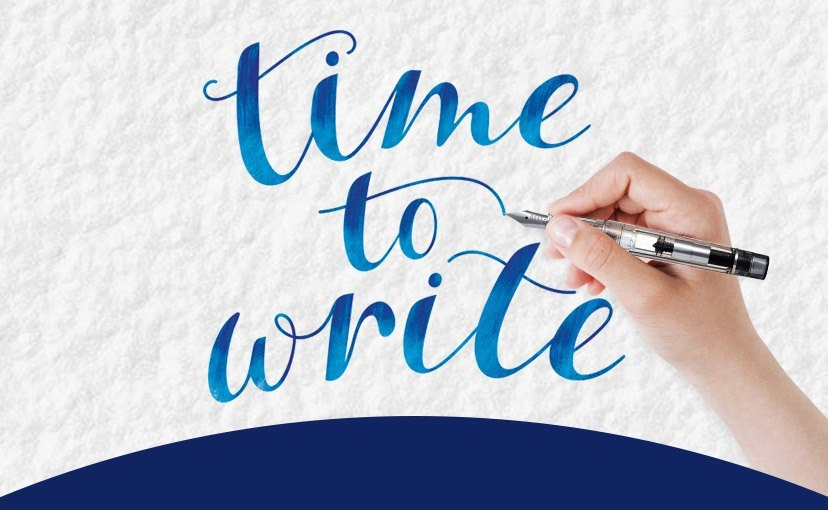 “Life in space is very dangerous and without protection. Can you imagine yourself living in that strange and dark world?”
 Plan and write a report of two paragraphs (not less  than 10 sentences) about:
(Space)
 describing life in space and what astronauts eat and wear there.
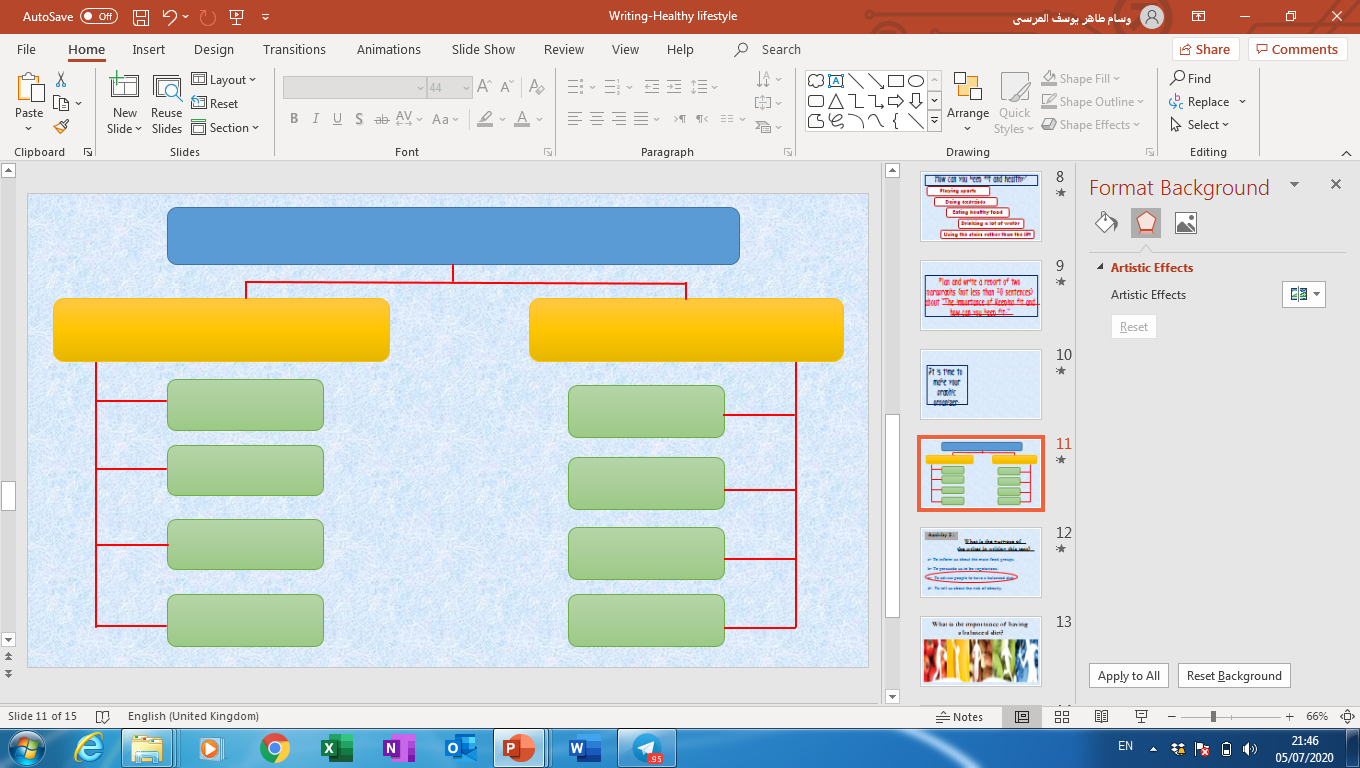 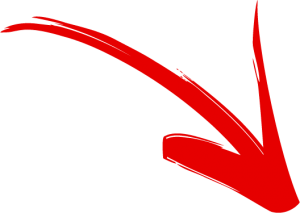 Plan your 
topic first
Space
Life in space
Food & clothes in space
difficult /
enjoyable
dried & tinned
camping
no fridges
special 
equipment
spacesuits
 outside
dispose of 
rubbish
casual clothes 
inside
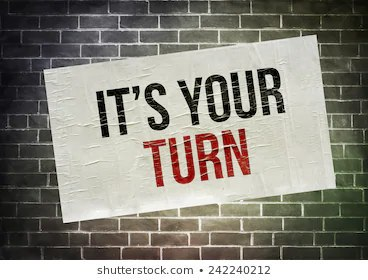 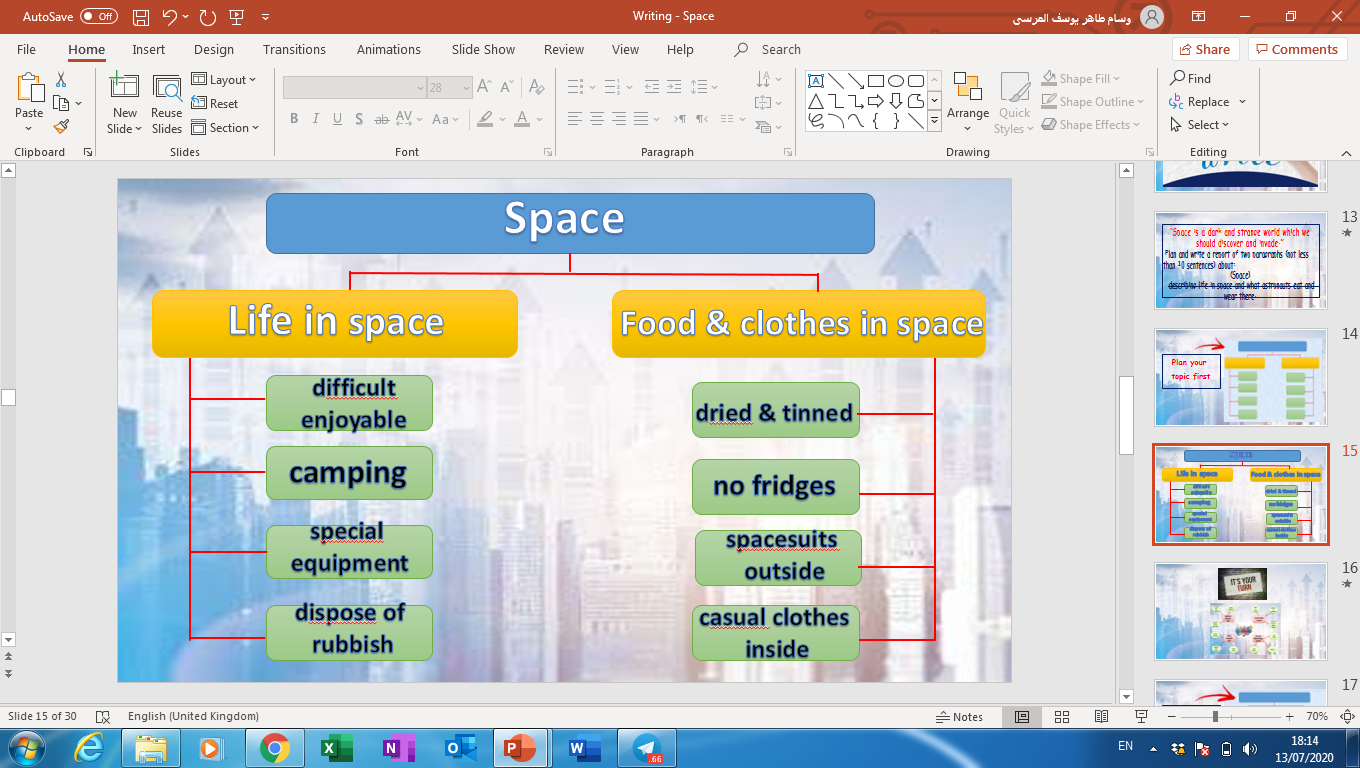 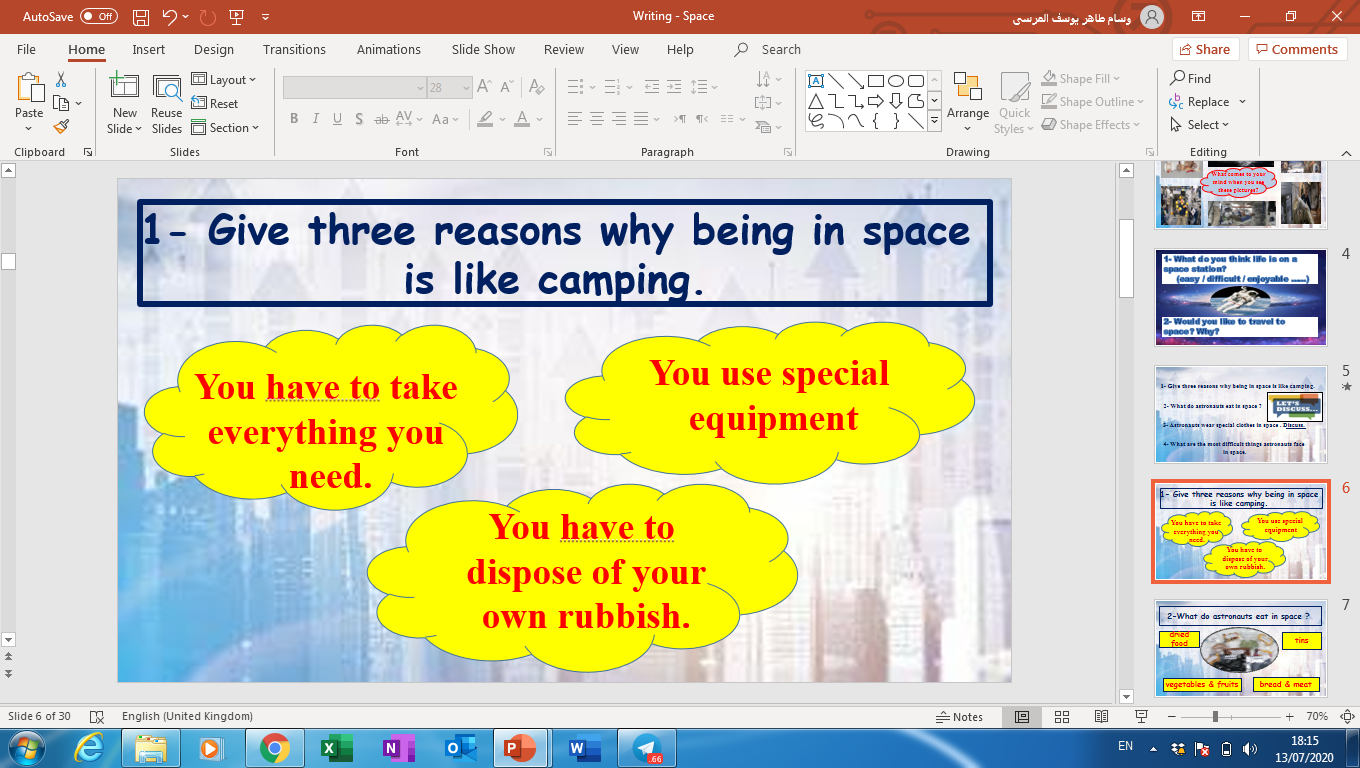 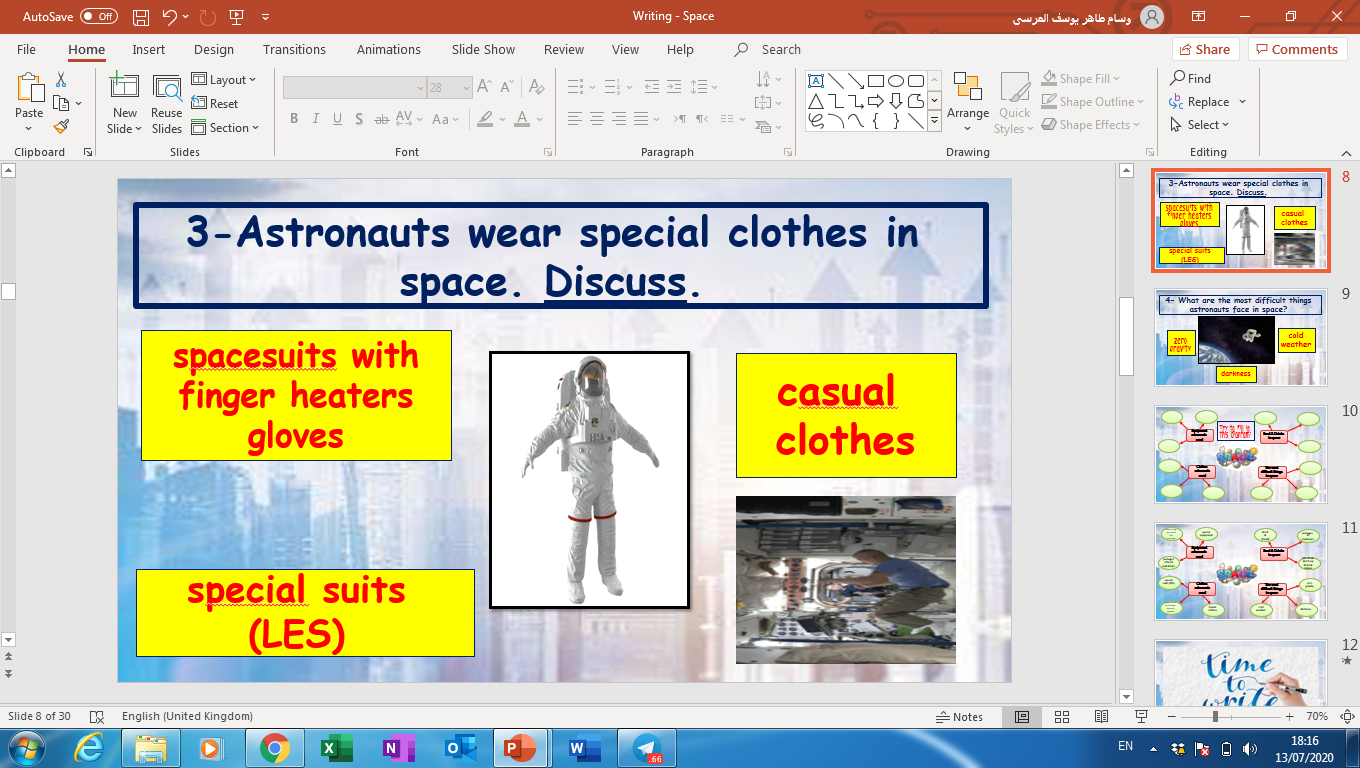 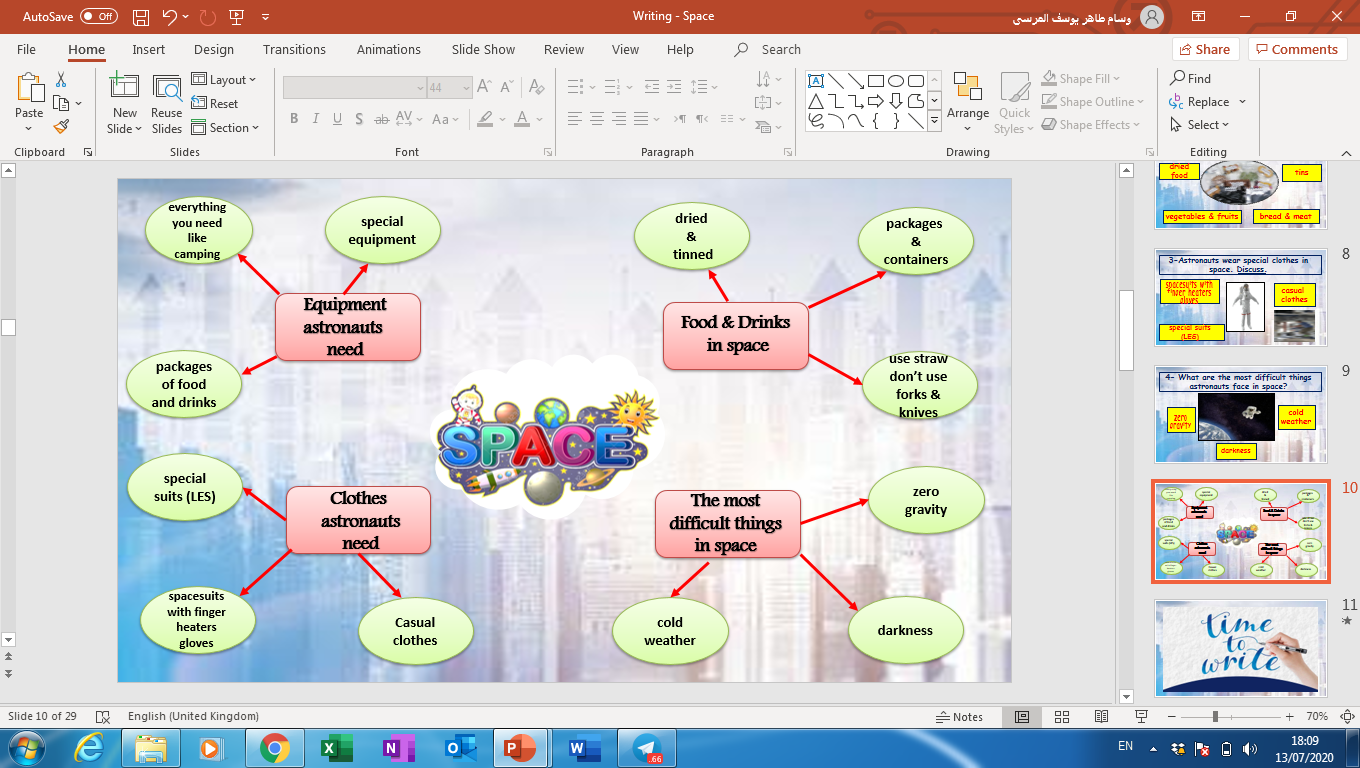 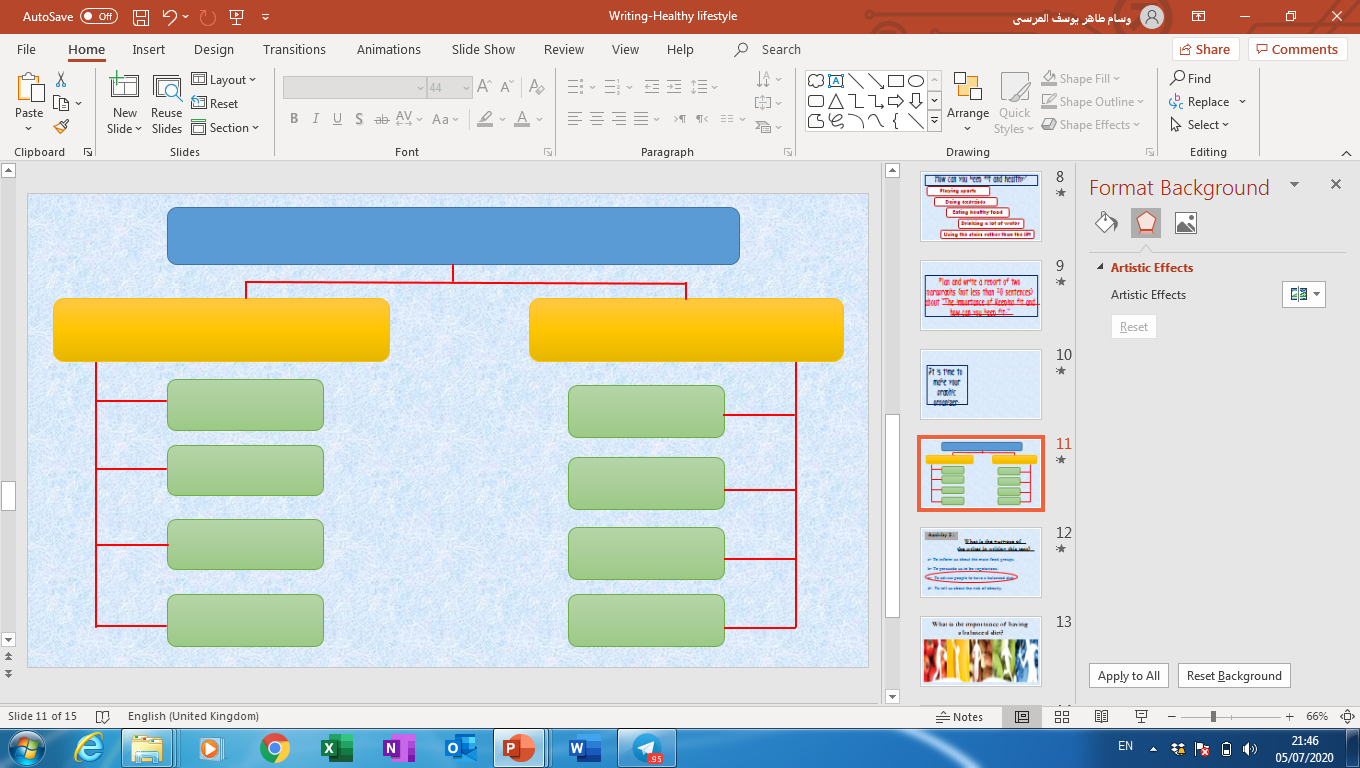 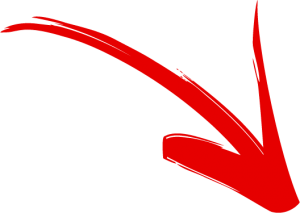 Plan your 
topic first
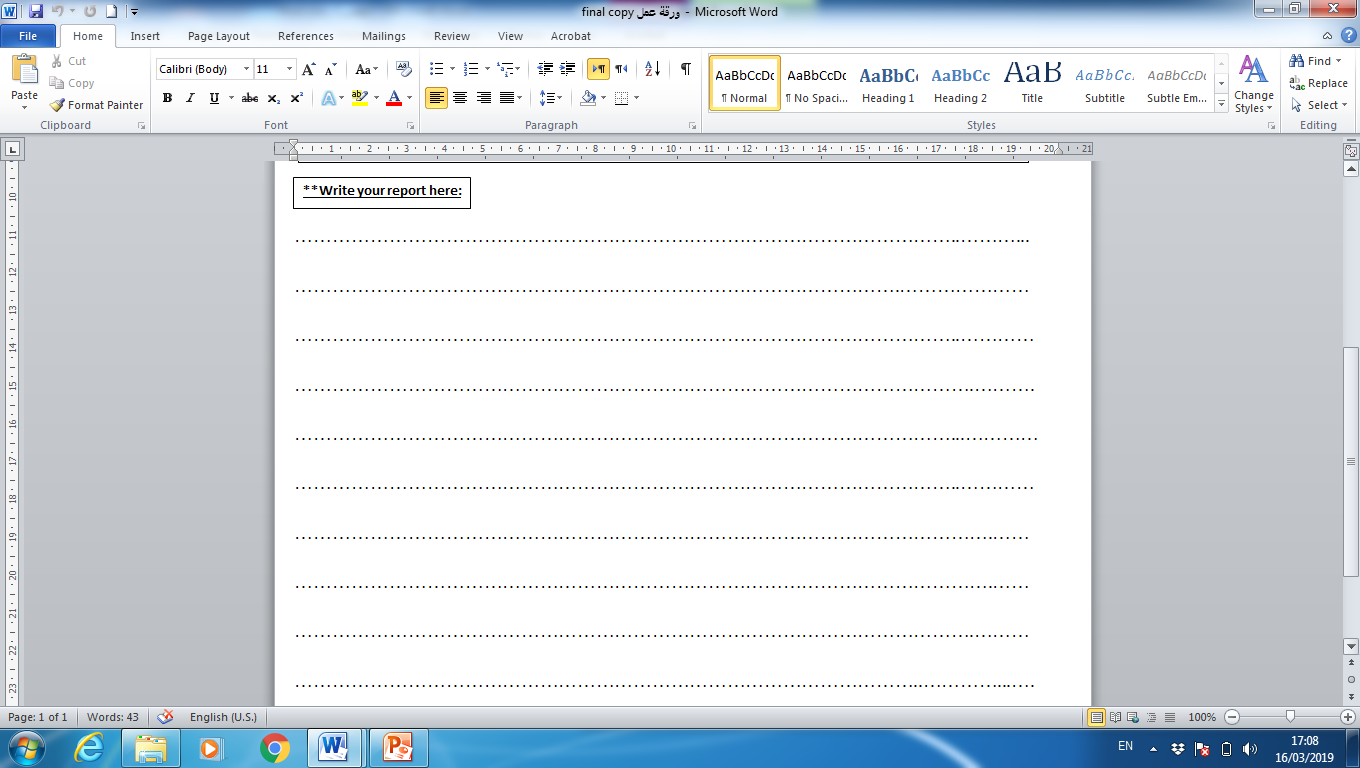 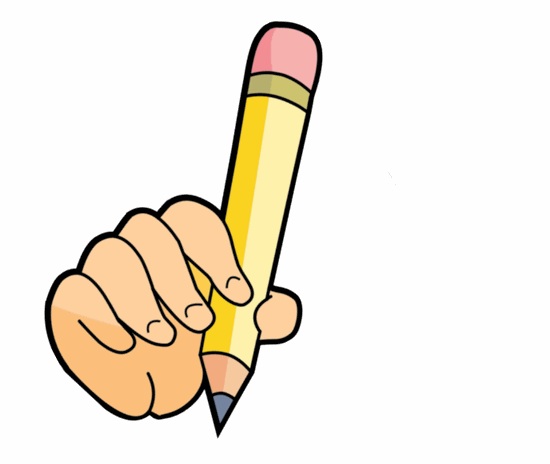 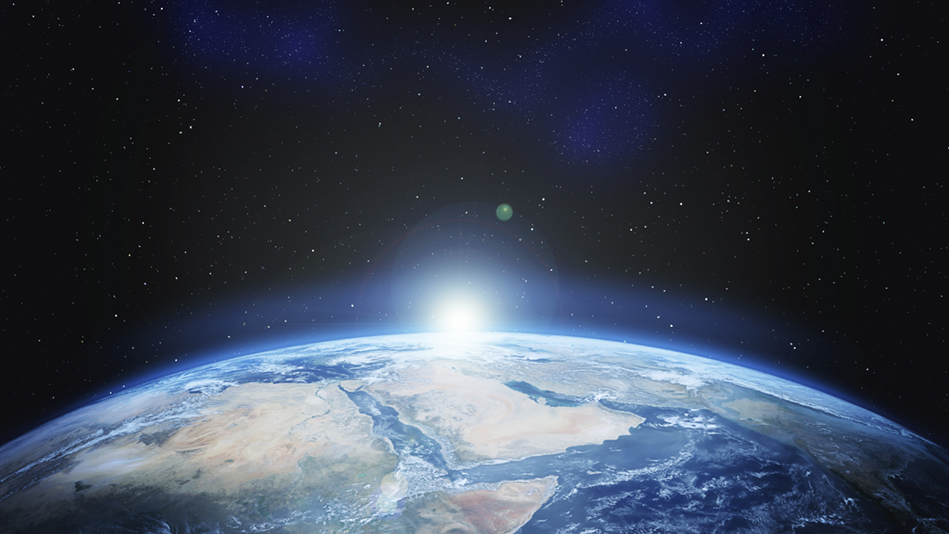 Thank you